COVID-19: Fälle in Deutschland (Datenstand 26.03.2020, 0:00 Uhr)
26.03.2020
Update: COVID-19 National
1
[Speaker Notes: https://www.ecdc.europa.eu/en/cases-2019-ncov-eueea]
COVID-19: Epidemiologische Kurve in Deutschland (Datenstand 26.03.2020, 0:00 Uhr)
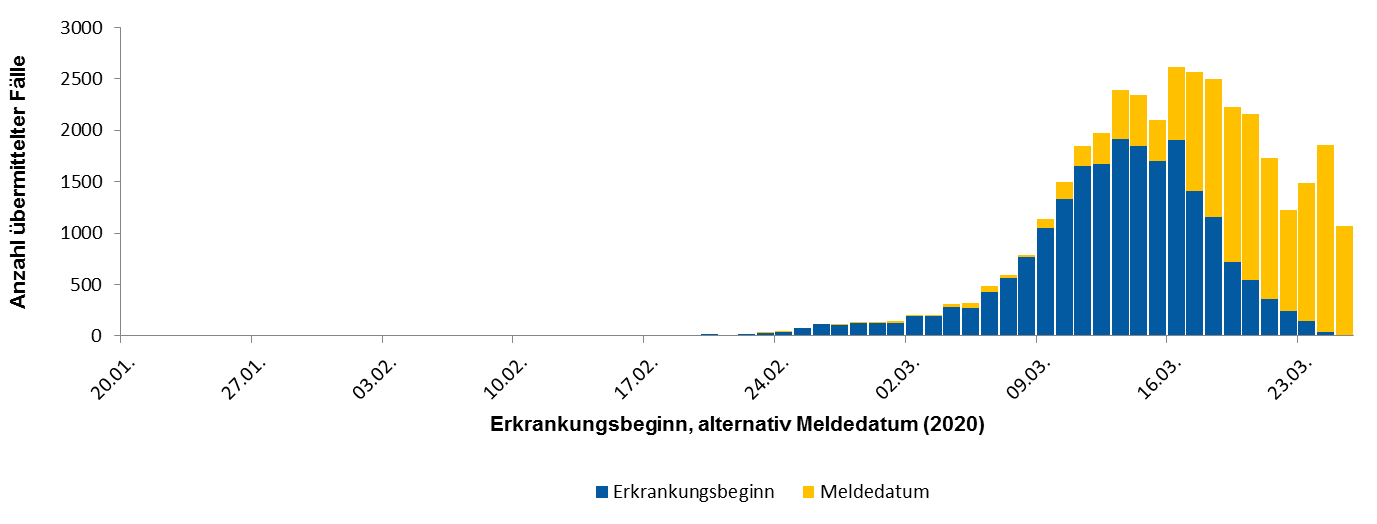 Epidemiologische Kurve der 36.508 COVID-19-Fälle in Deutschland nach vorliegendem Erkrankungsdatum- bzw. nach Meldedatum, die seit 20.01.2020 übermittelt wurden.
26.03.2020
Update: COVID-19 National
2
Dashboard Epi-Kurve
26.03.2020
Update: COVID-19 National
3
COVID-19: Fälle in Deutschland (Datenstand 26.03.2020, 0:00 Uhr)
[Speaker Notes: Quelle: Aktueller Vortrag für Wieler (9:15 Uhr)
S:\Projekte\RKI_nCoV-Lage\3.Kommunikation\6.3 Vorträge]
COVID-19: Geografische Verteilung in Deutschland (Datenstand 26.03.2020, 0:00 Uhr)
26.03.2020
Update: COVID-19 National
5
[Speaker Notes: Quelle: Ordner des aktuellen Lageberichts S:\Projekte\RKI_nCoV-Lage\3.Kommunikation\3.7.Lageberichte]
Update 23.-25.03.2020: 10 LKs mit 3-Tages-Inzidenz >50 Fälle/100.000 Einw. (Datenstand: 26.03.2020, 0:00 Uhr)
26.03.2020
Update: COVID-19 National
6
[Speaker Notes: Quelle: Ordner des aktuellen Lageberichts S:\Projekte\RKI_nCoV-Lage\3.Kommunikation\3.7.Lageberichte]
Update 21.-25.03.2020: 13 LKs mit 5-Tages-Inzidenz >50, davon 7 >100 Fälle/100.000 Einw. (Datenstand: 26.03.2020, 0:00 Uhr)
26.03.2020
Update: COVID-19 National
7
[Speaker Notes: Quelle: Ordner des aktuellen Lageberichts S:\Projekte\RKI_nCoV-Lage\3.Kommunikation\3.7.Lageberichte]
Update 19.-25.03.2020: 13 LKs mit 7-Tages-Inzidenz >50, davon 3 >200 Fälle/100.000 Einw. (Datenstand: 26.03.2020, 0:00 Uhr)
26.03.2020
Update: COVID-19 National
8
[Speaker Notes: Quelle: Ordner des aktuellen Lageberichts S:\Projekte\RKI_nCoV-Lage\3.Kommunikation\3.7.Lageberichte]
Trendanalyse der Bundesländer (Datenstand 26.03.2020, 0:00 Uhr; nach Erkrankungsdatum bzw. Meldedatum-Diagnoseverzug v. 5 Tagen)
26.03.2020
Update: COVID-19 National
9
[Speaker Notes: Quelle: Ordner des aktuellen Lageberichts S:\Projekte\RKI_nCoV-Lage\3.Kommunikation\3.7.Lageberichte; PDF Datei: Bundesländer

es wird Erkrankungsdatum verwendet wenn vorhanden ansonsten das Meldedatum minus 5 Tage (durschn. Meldeverzug)]
Trendanalysen der Kreise mit den meisten Fällen (Datenstand 26.03.2020, 0:00 Uhr; nach Erkrankungsdatum bzw. Meldedatum-Diagnoseverzug v. 5 Tagen)
26.03.2020
Update: COVID-19 National
10
[Speaker Notes: Quelle: Ordner des aktuellen Lageberichts S:\Projekte\RKI_nCoV-Lage\3.Kommunikation\3.7.Lageberichte; PDF Datei: Kreise]
Expositionsorte national (Datenstand 26.03.2020, 0:00 Uhr)
Deutschland als Expositionsland: 12.812 Nennungen
26.03.2020
Update: COVID-19 National
11
[Speaker Notes: Quelle: Ordner des aktuellen Lageberichts S:\Projekte\RKI_nCoV-Lage\3.Kommunikation\3.7.Lageberichte

Excel-Tabelle: COVID-19-Stand_Liste; Reiter Expositionsort; Ebene 2; nach Deutschland filtern = Bundesland/Anzahl Nennungen]
Expositionsorte International (Datenstand 26.03.2020, 0:00 Uhr)
26.03.2020
Update: COVID-19 National
12
[Speaker Notes: Ebene 2]
Top 15  Inzidenz – Trend  -  Exportierte Fälle (Datenstand 26.03.2020, 0:00 Uhr)
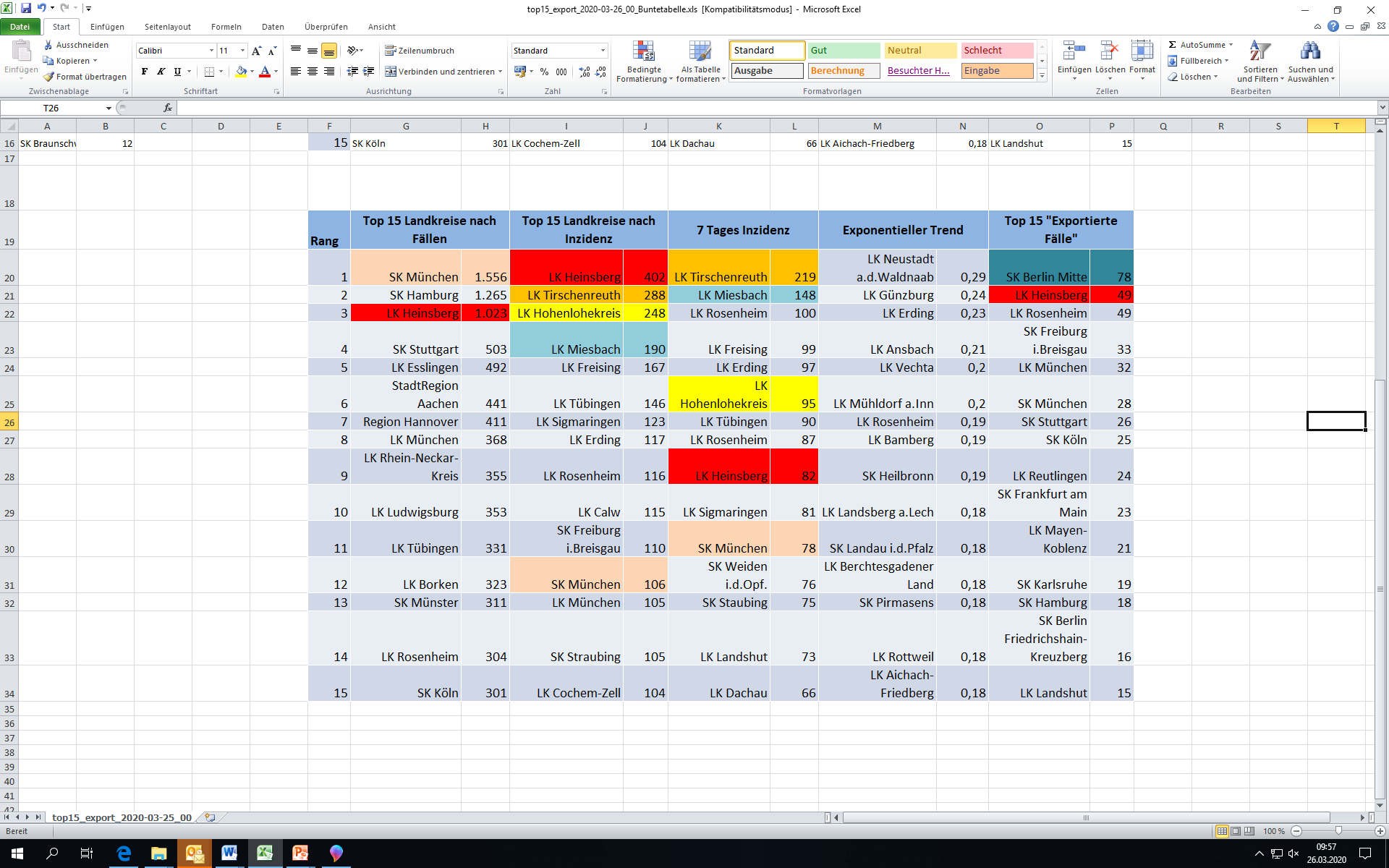 26.03.2020
Update: COVID-19 National
13
Genesene
Von den 36.508 bestätigten COVID-19-Fällen, die in SurvNet an das RKI übermittelt wurden, waren bis  26.03.2020 geschätzt ca. 5.900 Fälle inzwischen genesen. 
Bewertet wurden Fälle mit bekanntem Erkrankungsbeginn bis zum 12.03.2020 die
weder eine Pneumonie hatten noch unter Dyspnoe litten
nicht hospitalisiert werden mussten
nicht verstorben sind
Ausgewertet wurden nur solche Fälle mit Angaben für die verwendeten Kriterien 
Erkrankungsdatum, Symptomatik, Hospitalisierungsstatus, Verstorbenenstatus
26.03.2020
Update: COVID-19 National
14
[Speaker Notes: Quelle: Ordner des aktuellen Lageberichts S:\Projekte\RKI_nCoV-Lage\3.Kommunikation\3.7.Lageberichte
Excel-Tabelle: Zahlen_Genesene]
COVID-19: Alters- und Geschlechtsverteilung in Deutschland (N=36.508, Datenstand 26.03.2020, 0:00 Uhr)
Alter: Median 47 Jahre;  Mittelwert 46 Jahre
Geschlecht 19.813 (55%) männlich; 16.565 (45%) weiblich











Todesfälle 198: 131 männlich, 66 weiblich
Median 83 Jahre, Spanne 42-100 Jahre
78% der Todesfälle im Alter von 70+ Jahren (aber nur 3% aller Fälle)
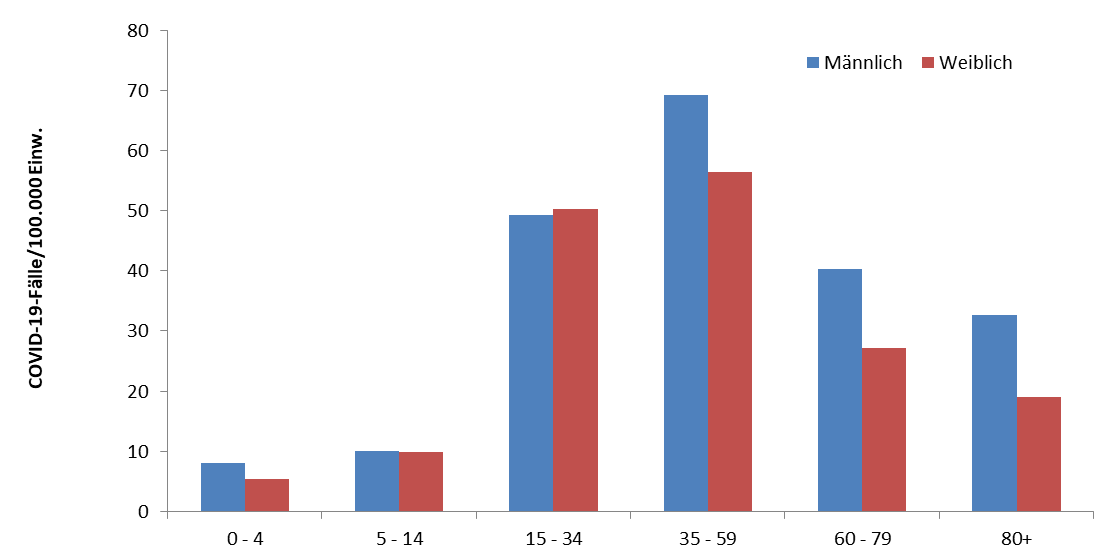 26.03.2020
Update: COVID-19 National
15
[Speaker Notes: Quelle: Ordner des aktuellen Lageberichts S:\Projekte\RKI_nCoV-Lage\3.Kommunikation\3.7.Lageberichte

Excel-Tabelle: COVID-19-Stand_Liste; Reiter Alter-Geschlecht 
Excel-Tabelle: COVID-19-Stand_Liste; Reiter Todesfälle]
Entwicklung der Altersverteilung nach Meldewoche und Bundesland (Datenstand: 24.03.2020, 00:00)
26.03.2020
Update: COVID-19 National
16
[Speaker Notes: Wird nur einmal die Woche aktualisiert]
Entwicklung der Altersverteilung in Kreisen mit hohen Fallzahlen nach Meldewoche (Datenstand: 24.03.2020, 00:00)
26.03.2020
Update: COVID-19 National
17
[Speaker Notes: Wird nur einmal die Woche aktualisiert]
Die Gesamtzahl der Bewegungen in Deutschland nimmt ab
Abnahme der Mobilität deutschlandweit, tagesaufgelöst und gemittelt im März bis zum 23.03.2020. 
Quelle: Dirk Brockmann
26.03.2020
Update: COVID-19 National
18
[Speaker Notes: Slide 1: Abnahme der Mobilität deutschlandweit, tagesaufgelöst und gemittelt im März bis zum 23.3.]
Auswirkungen von Bewegungseinschränkungen in Bayern
26.03.2020
Update: COVID-19 National
19
[Speaker Notes: Bayern spezifisch der Effekt der Ausgangsperre, die Reduktion der Mobilität von 40 auf 60% bundeslandesweit.]
Bewegungsströme in Deutschland aus anonymisierten Mobilfunkdaten
26.03.2020
Update: COVID-19 National
20
[Speaker Notes: Vergleich der Mobilität (Beipsiel Ruhgebiet und Berlin) am 23.3. im vergleich zur Vorwoche. Reduktion um eta 31%]
Position Internationale Kommunikation/KoNa 441 Aktivitäten u.a. zu Clustern
Zahlreiche Aktivitäten zu Expositionsorten (Information In- und Ausland)
Positiver Fälle und deutsche KP auf div. Kreuzfahrtschiffen, z.B. 
MS Pacifica vor Italien – Rückführung deutscher KP gestern
MSC Fantasia vor Portugal mit deutschen KP, Repatriierung geplant
KoNa läuft; alle Landesstellen/GÄ (Werden) informiert
Gesundheitseinrichtungen zunehmend betroffen
Bayern beschreibt div. Krankenhäuser/Reha-Klinik und Pflegeheime
Sowohl Mitarbeiter als auch Patienten betroffen
Uniklinik Jena
3 Krankenhäuser im Saarland….
Weitere Rückführungen deutscher Urlauber finden statt
Laut Außenminister Maas (23.03.2020) bislang etwa 120.000 der geschätzt 200.000 im Ausland gestrandeten Deutschen zurückgeholt
Täglich ca. 10.000 Personen
\\rki.local\daten\Projekte\RKI_nCoV-Lage\1.Lagemanagement\1.9.Intern.Kommunikation_12-IfSG\nCoV-Übersicht_Cluster-KoNa.xlsx
26.03.2020
Update: COVID-19 National
21
Amtshilfeersuchen
Sachsen-Anhalt
Großer Ausbruch LK Wittenberg
Unterstützung bei Kontaktpersonennachverfolgung bei einem Altenpflegeheim
Entsendung von Christina Frank, Marina Lewandowsky, Neil Saad
Nürnberg
Unterstützung bei Kontaktpersonennachverfolgung bei einer Arztpraxis mit SARS-CoV-2-positivem Arzt
Entsendung von Sonia Boender und Kai Michaelis 
Befragungen laufen noch
Ministerium für Arbeit, Gesundheit und Soziales in NRW (11.03.2020)
Fachliche Unterstützung des RKI bei den vielfältigen Anfragen
Keine Entsendung vorgesehen
Tirschenreuth
40 Fälle nach Starkbierfest
Europäisches mobiles Labor angefordert (Kapazität bis zu 100 Proben/Tag)
Michael Brandl und Sybille Rehmet unterstürzten von Berlin aus
Saarland
Krankenhaus mit SARS-CoV2-positiven Mitarbeitern
Tim Eckmanns unterstützt von Berlin aus
26.03.2020
Update: COVID-19 National
22
Neue Vorgehen
Epidemiologischen Auswertungen seit 17.03.2020 nur noch anhand von SurvNet-Daten 
Flugpassagiernachverfolgungen ab 18.03.2020 eingestellt
Algorithmus zur Ermittlung der Zahl der Genesenen
Neuer Datenstand ab 22.03.2020 0:00 Uhr
26.03.2020
Update: COVID-19 National
23
AGI – Syndromische Surveillance
Abb. 1: 	Praxisindex bis zur 12. KW 2020 im Vergleich zu den Saisons 2018/19 und 2017/18 (Hintergrund-Aktivität bis zu einem Praxiswert von 115, gestrichelte Linie).
26.03.2020
Update: COVID-19 National
24
[Speaker Notes: https://influenza.rki.de/
Agi bundesland am höchsten]
AGI- Syndromische Surveillance
Abb. 2: Werte der Konsultationsinzidenz von der 40. KW 2018 bis zur 12. KW 2020 in fünf Altersgruppen und ge­samt in Deutschland pro 100.000 Einwohner in der jeweiligen Altersgruppe. Die senkrechte Linie mar­kiert die 1. KW des Jahres.
26.03.2020
Update: COVID-19 National
25
Virologische Surveillance
Abb. 3:  Anteil positiver Influenza-, RS-, hMP-, PI- und Rhinoviren an allen im Rahmen des Sentinels ein­ge­sandten Proben (Positivenrate, rechte y-Achse, Linien) sowie die Anzahl der an das NRZ für Influ­en­za­viren eingesandten Sentinelproben (linke y-Achse, graue Balken) von der 40. KW 2019 bis zur 12. KW 2020.
26.03.2020
Update: COVID-19 National
26
Seit der 8. KW 2020 werden Sentinelproben auch auf SARS-CoV-2 untersucht. Es gab bisher zwei Nachweise von SARS-CoV-2 in 649 untersuchten Proben der virologischen Surveillance der AGI.
26.03.2020
Update: COVID-19 National
27
SARI-Surveillance
Abb. 5: Wöchentliche Anzahl der SARI-Fälle (ICD-10-Codes J09 – J22) mit einer Verweildauer bis zu einer Woche von der 40. KW 2017 bis zur 11. KW 2020, Daten aus 72 Sentinelkliniken. Die senkrechte Linie markiert jeweils die 1. KW des Jahres, der Zeitraum der Grippewelle ist grau hinterlegt.
26.03.2020
Update: COVID-19 National
28
EURO -MOMO
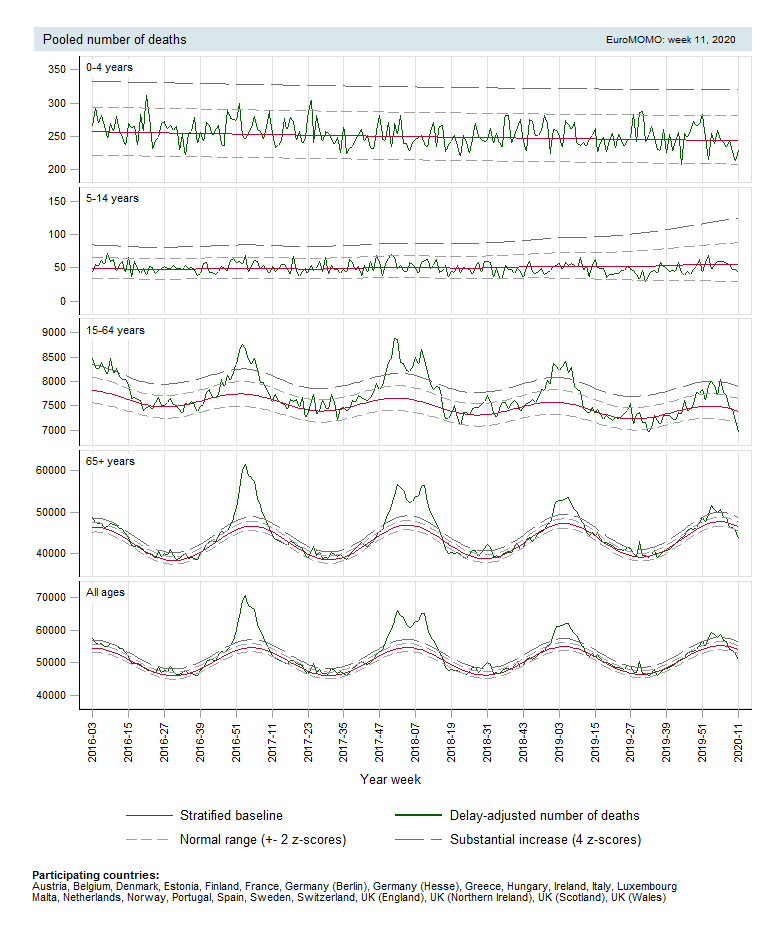 26.03.2020
Update: COVID-19 National
29
EURO Momo
26.03.2020
Update: COVID-19 National
30